Житије Св. Саве и Јеванђеоски наратив
Тумачење израза и појмовА
Анђела Трбић III7
Медицинска школа
Бања Лука
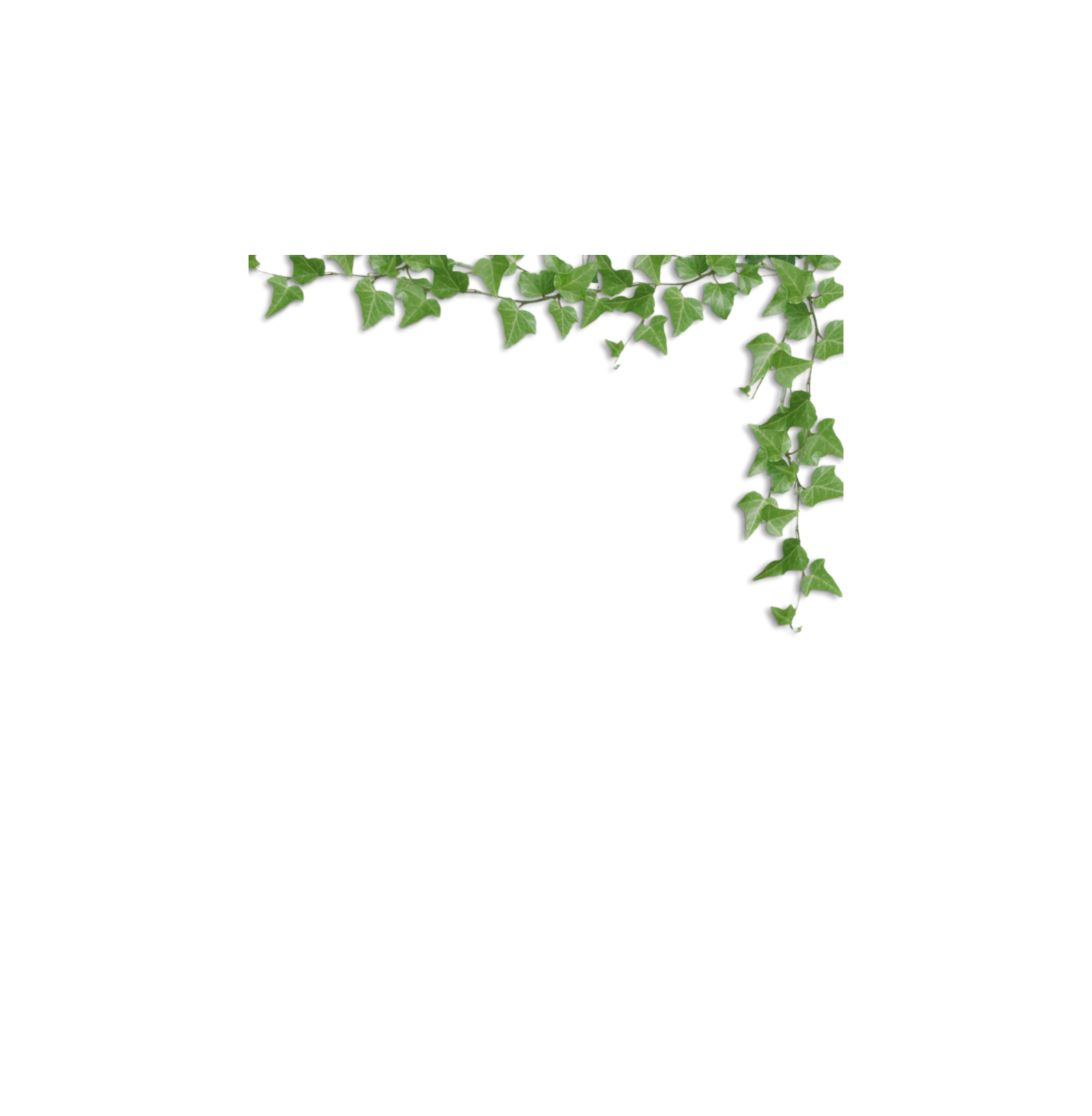 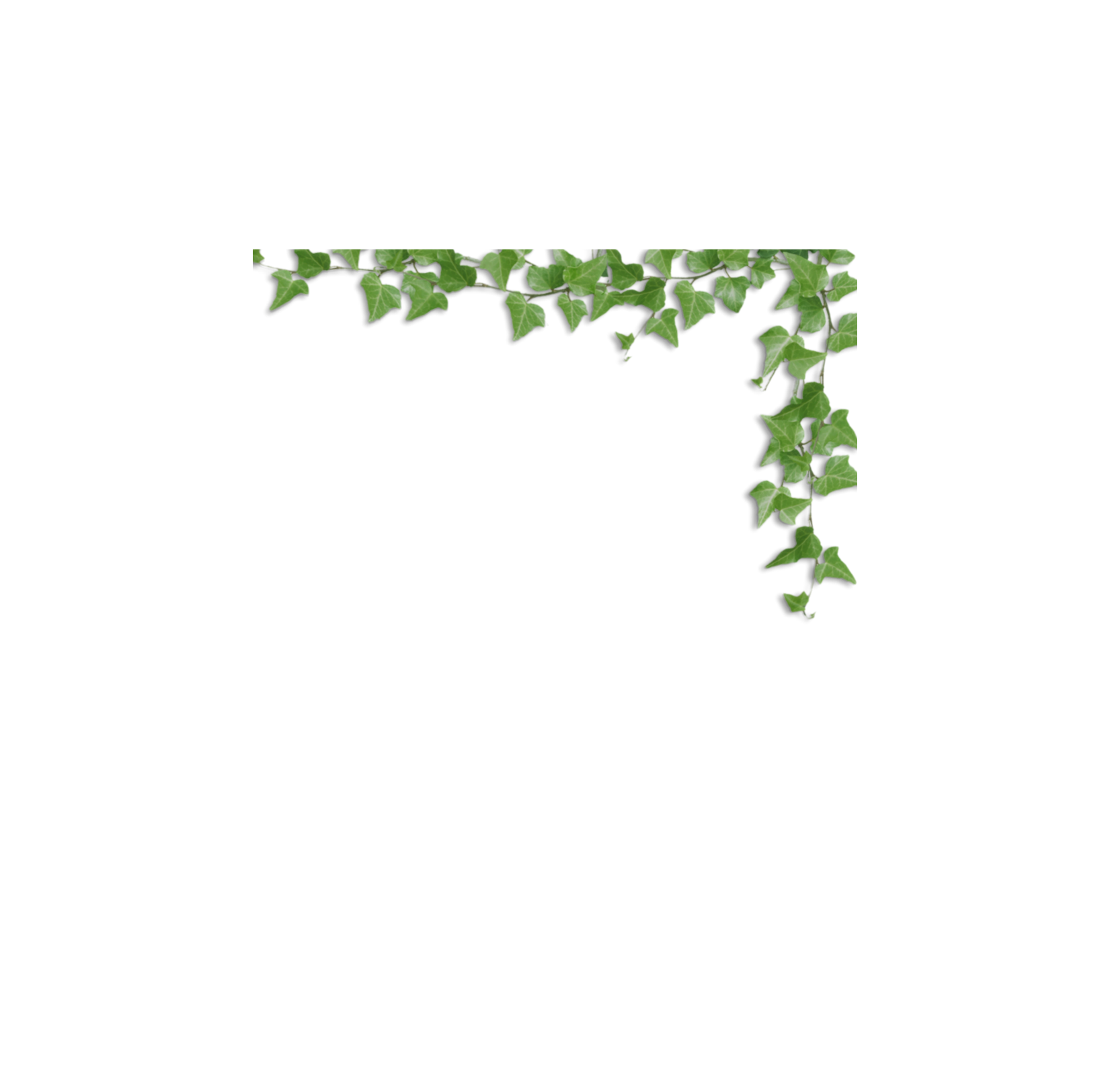 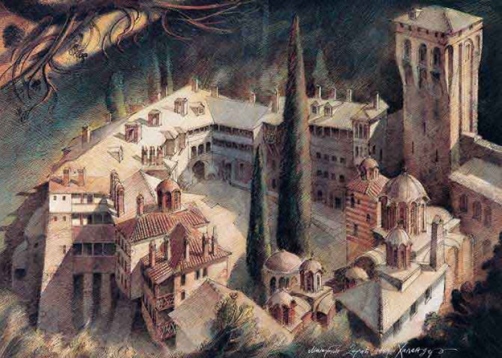 Житије и подвизи у пустињи са оцем, и засебно путовања, а дjелимично и приповиједање о чудесима светога оца нашега Саве, првога архиепископа и учитеља српскога, што је испричао преподобни Доментијан, јеромонах манастира званога Хиландар, а написао Теодосије, монах истога манастира.
1
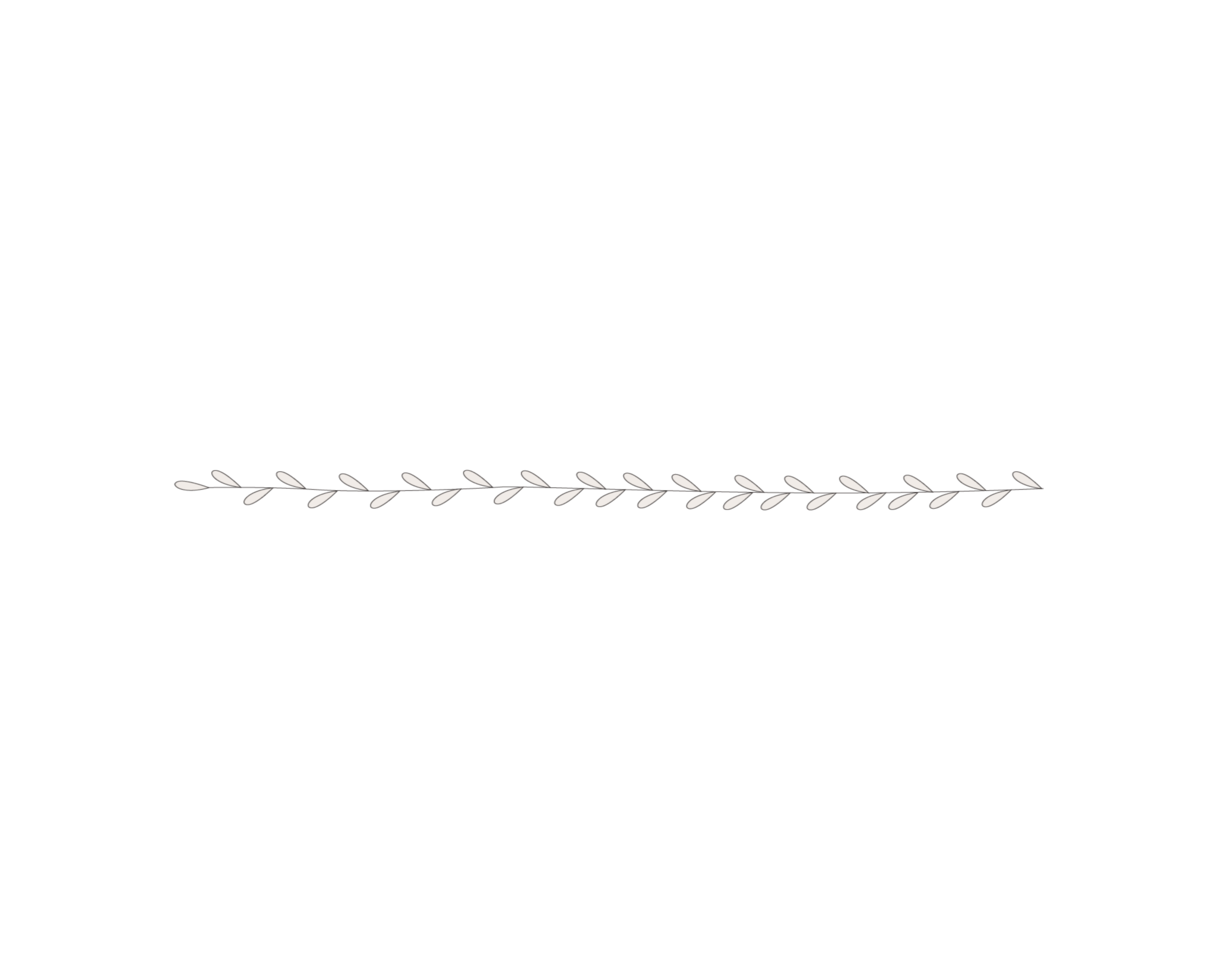 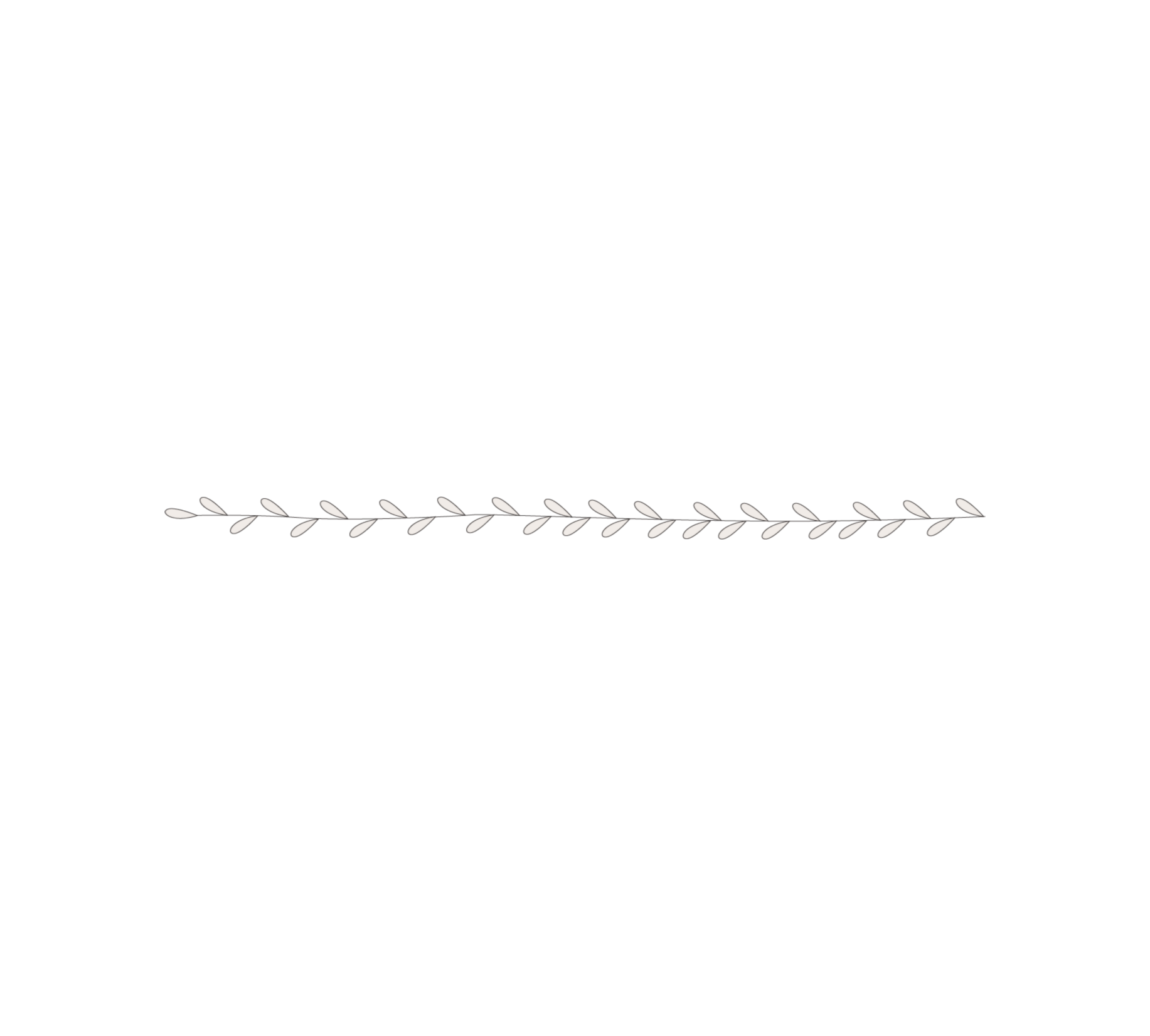 Свети Сава, рођен као Растко Немањић, је рашки племић, светогорски монах, игуман манастира Студеница, просвјетитељ, књижевник, дипломата и први архиепископ аутокефалне Српске православне цркве. Сматра се једним од најзначајнијих личности српске историје и оснивачем српске цркве која га слави као свеца.
Неке од мудрости Св. Саве су: „Волимо да ви свагда имате мир и љубав један према другоме, и уместо гнева научите се: „Благослови и опрости, брате!“ „У кротости примите ову реч која може спасити душе ваше. Будите творци речи, а не само читаоци, помишљајући у себи да који слуша речи и не чини ста је заповеђено њима, такав је сличан човеку који гледа лице своје у зрцалу: јер позна се, и отиде, и одмах заборави какав је био.“ „Нити користи исправност живота без праве и посвећене вере у Бога, нити нас право исповедање вере без добрих дела може извести пред Господа, него треба имати обоје.“
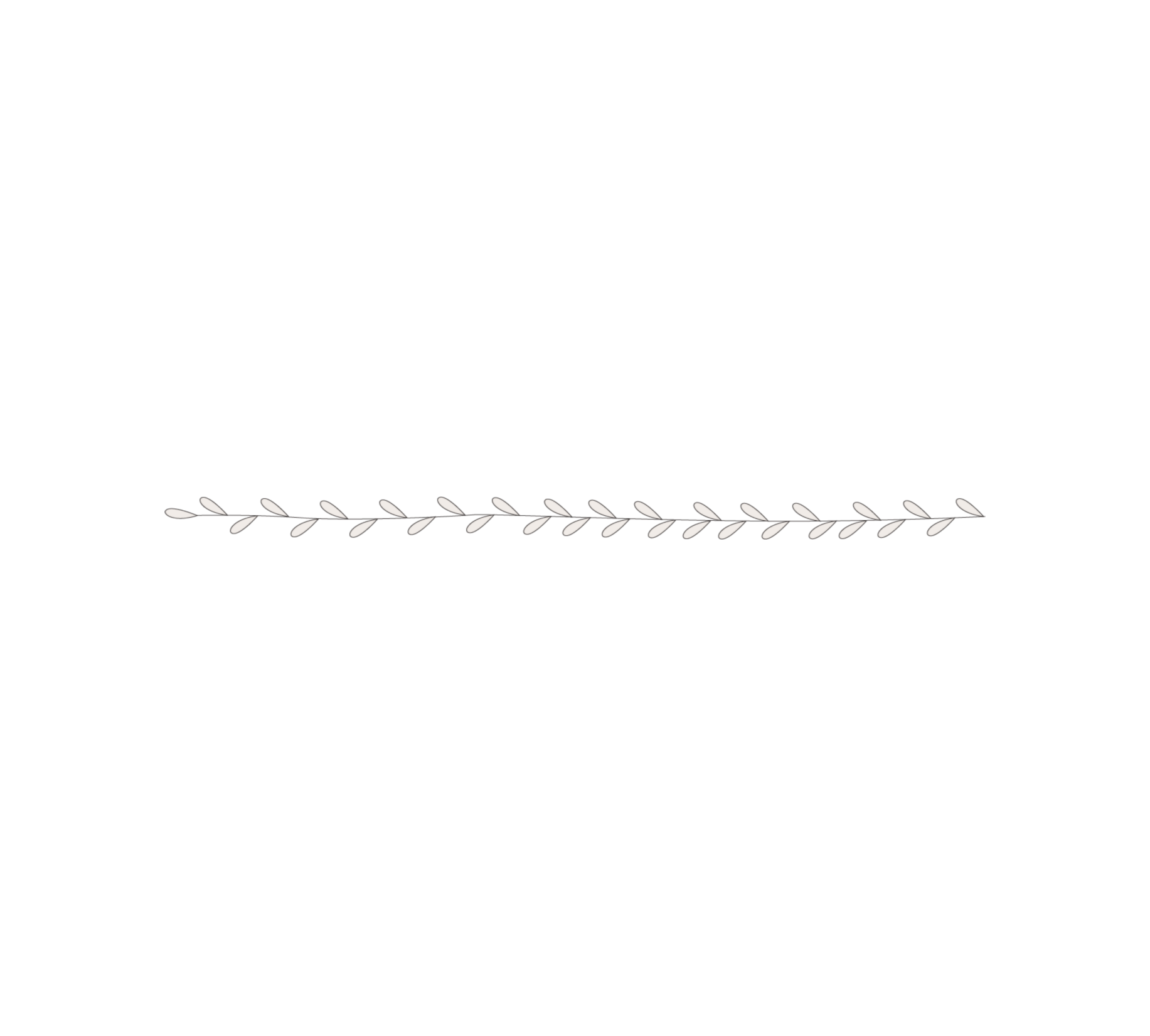 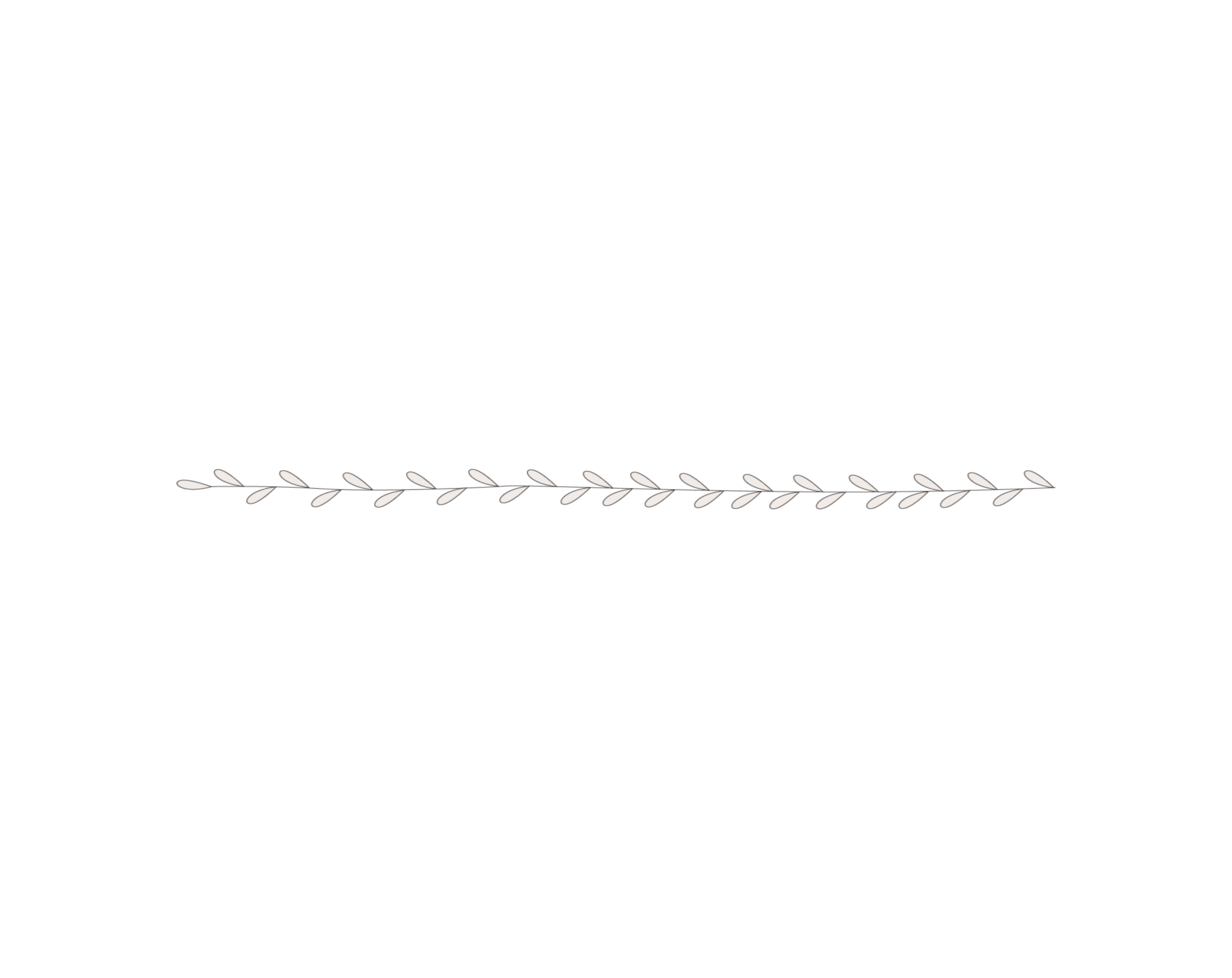 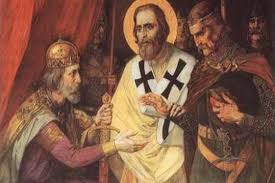 3
4
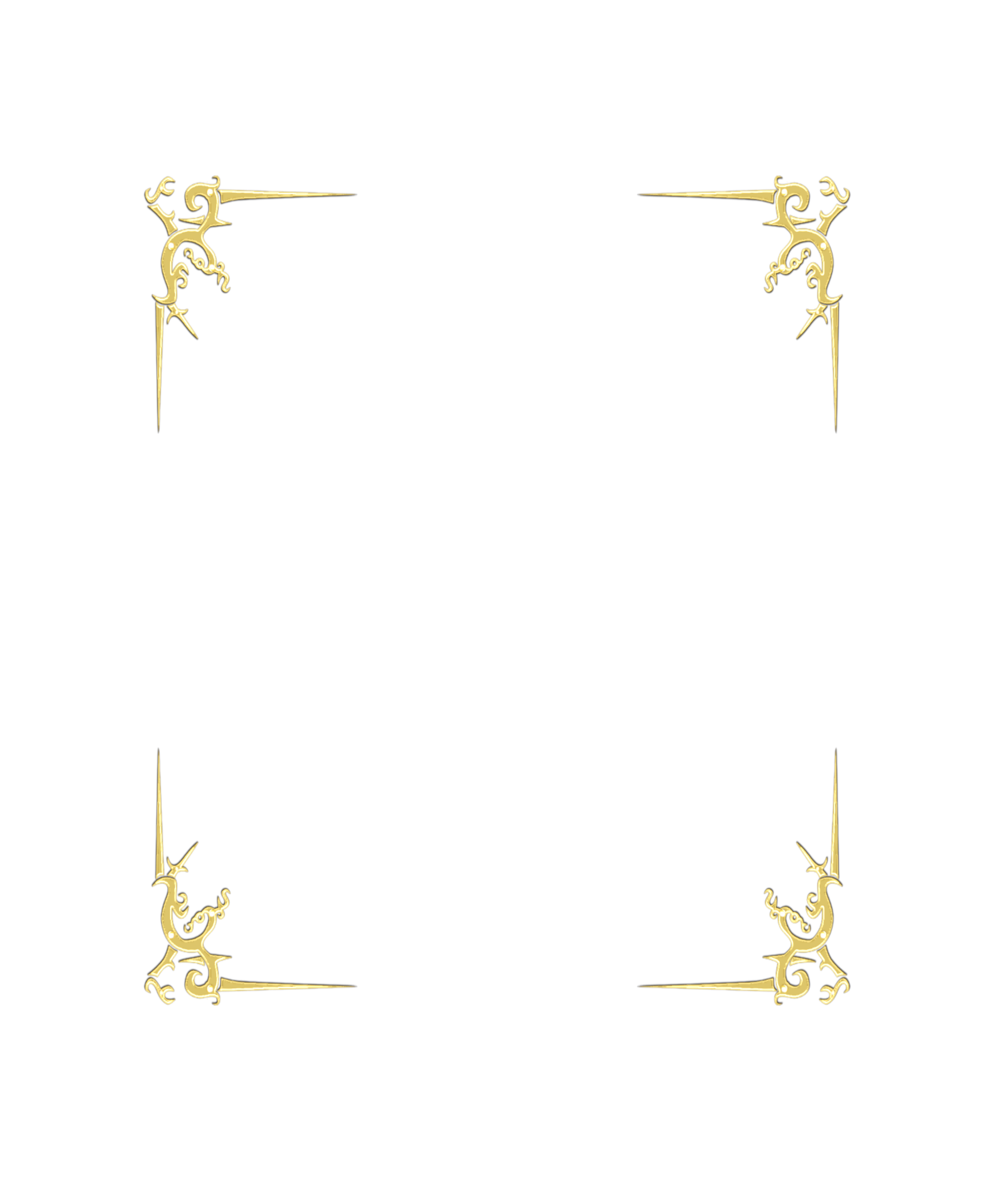 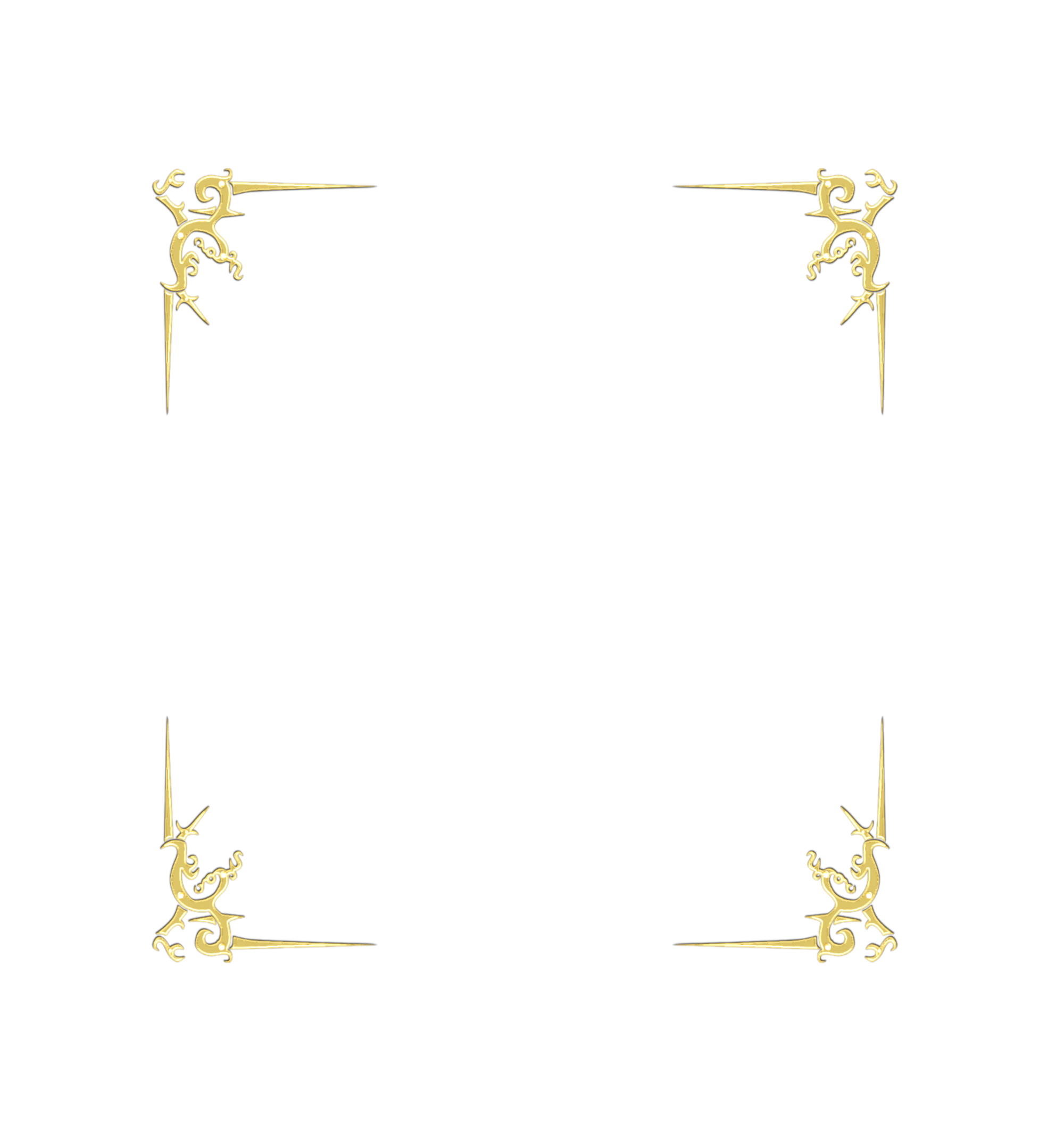 Јеванђеље
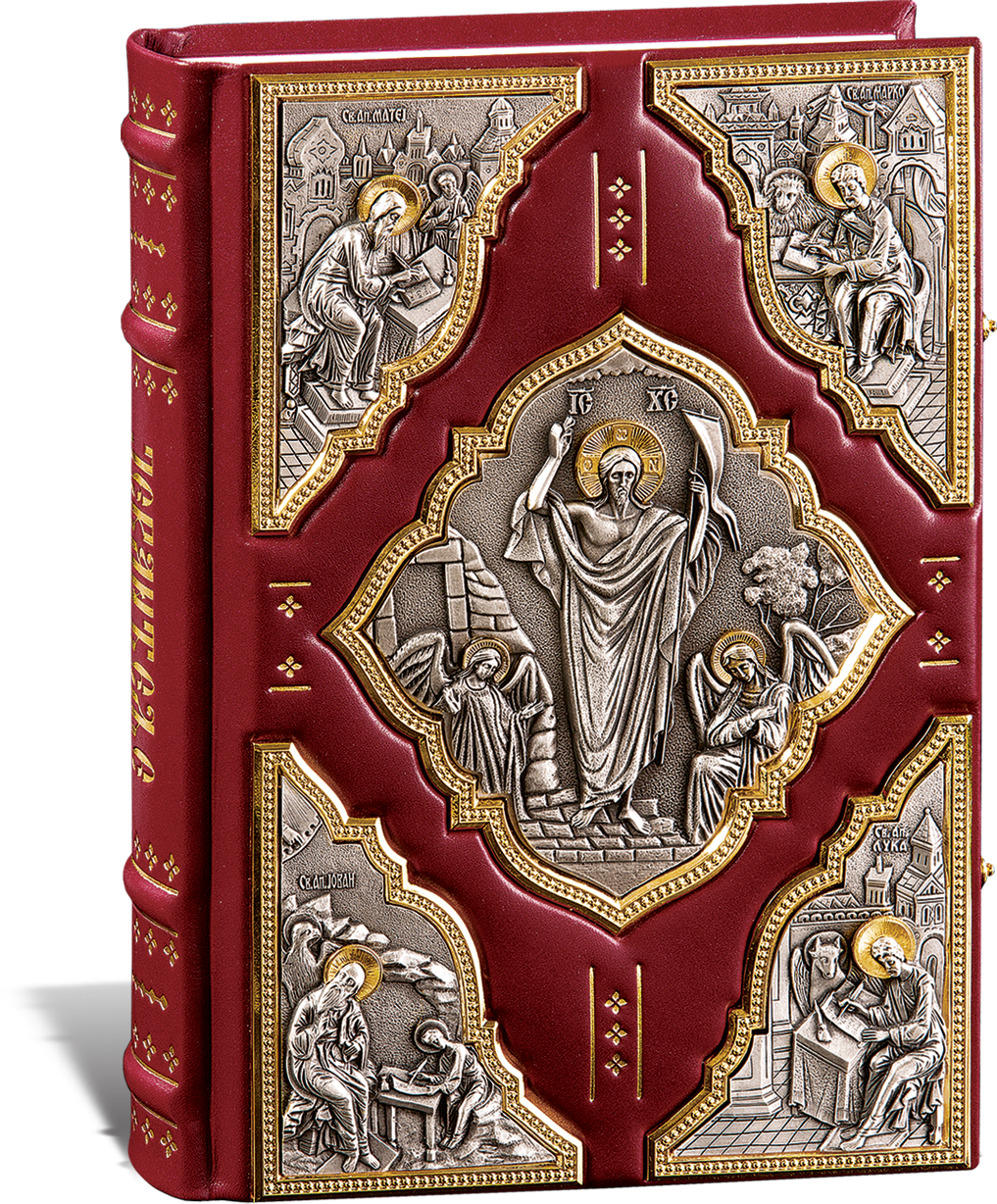 Јеванђеље или еванђеље– „добра вест,блага вест“; је хришћански религијски спис, који описује живот и учење Исуса Христа. 
Исусове ријечи до нас стижу преко хришћана, који су живјели у првом вијеку. Четири јеванђеља су ушла у канон Светог писма, док се сва остала сматрају неканонским односно апокрифним.
Сва четири еванђеља, која се сматрају канонским, акцентују Христову смрт и васкрсење, али укључују и његову поруку. Црква их традиционално сматра богонадахнутим и у цјелости истинитим
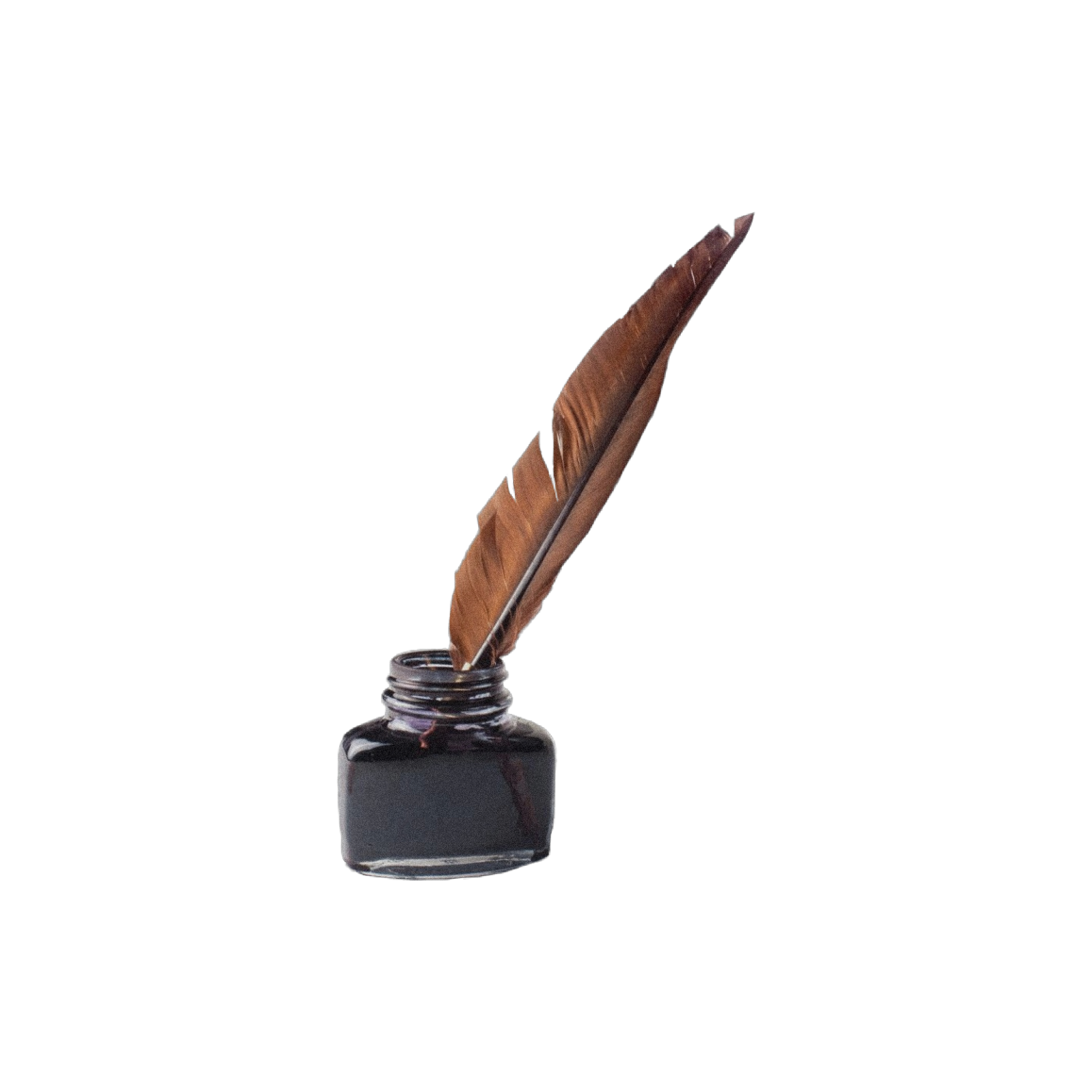 5
6
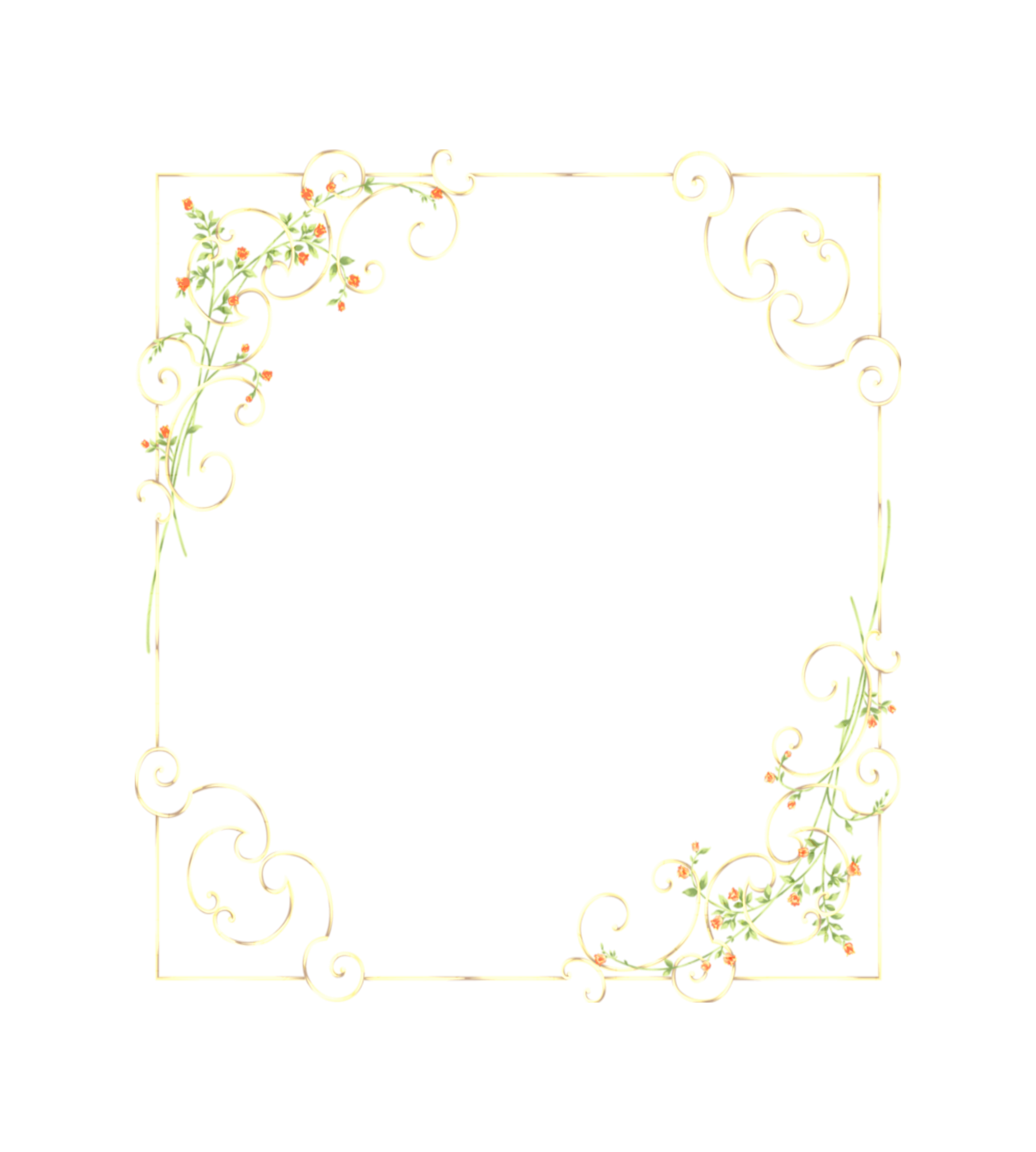 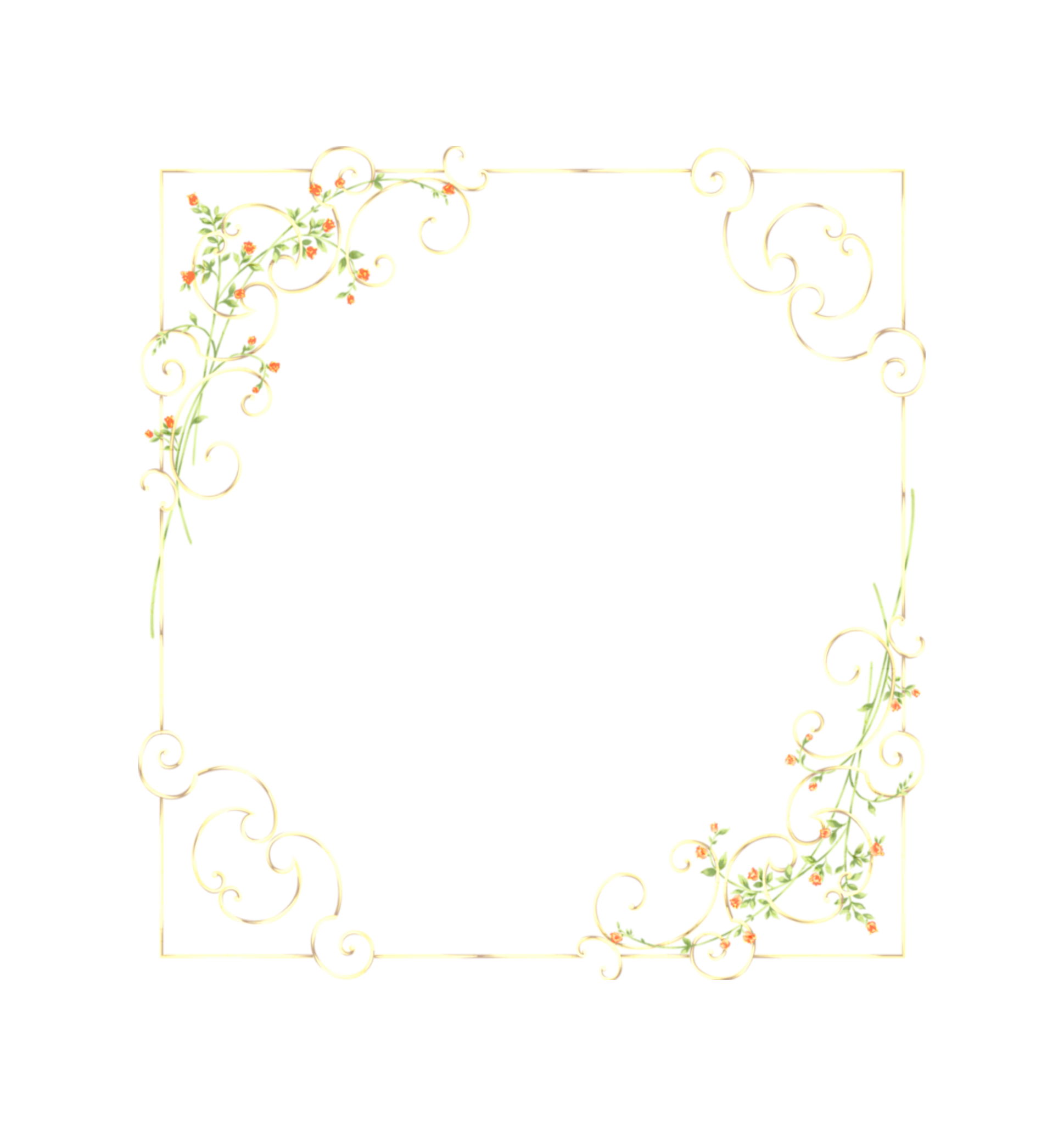 Тумачења израза
УПОДОБИВШИ ИХ КРСТООБРАЗНО-прекрстивши му руке на прсима.
ПРИМЉЕН У АВРААМОВЕ СТАНОВЕ-праведници послије смрти одлазе ка Абрааму, библијском праоцу, који се одликовао вјером и гостољубљем.
ЈЕРЕС ЗЛОВЈЕРА ОДАГНАСМО-изричито сведочанство да је Србија од Симеона и Саве била прожета неким „зловјерјем“, што се може односити на богумилство.
РОДИВШИ СЕ СУГУБО НА ЗЕМЉИ-богочовјечанско рођење Исуса Христа
ХРИСТОВА ТАЈНА-свето причешће
ЧУДОТВОРНА ИКОНА- мало позната икона са „црном Богородицом“ односно „црним Христом“.
ПОРОДИШЕ ГА ВОДОМ И ДУХОМ- крштење се у хришћанској књижевности сматра другим, духовним роћењем. Рођење „водом“; вода се употребљава за спирање сваке нечистоте гријеха. „Духом“ зато што у тајни крштења, дејствује Свети Дух, дакле сам Бог.
ДЕСНОГА СЕ ПУТА ДОХВАТИ- десно је у Библији симбол праведности. 
ХРИСТОС- страшни судија,поставља праведнике(овце) на десну страну, а грешнике(козе) на лијеву.
ПО ВИШЕМ НАРЕЂЕЊУ-држали су да је то по Божијој заповијести и вољи, по наредби „одозго“.
7
8
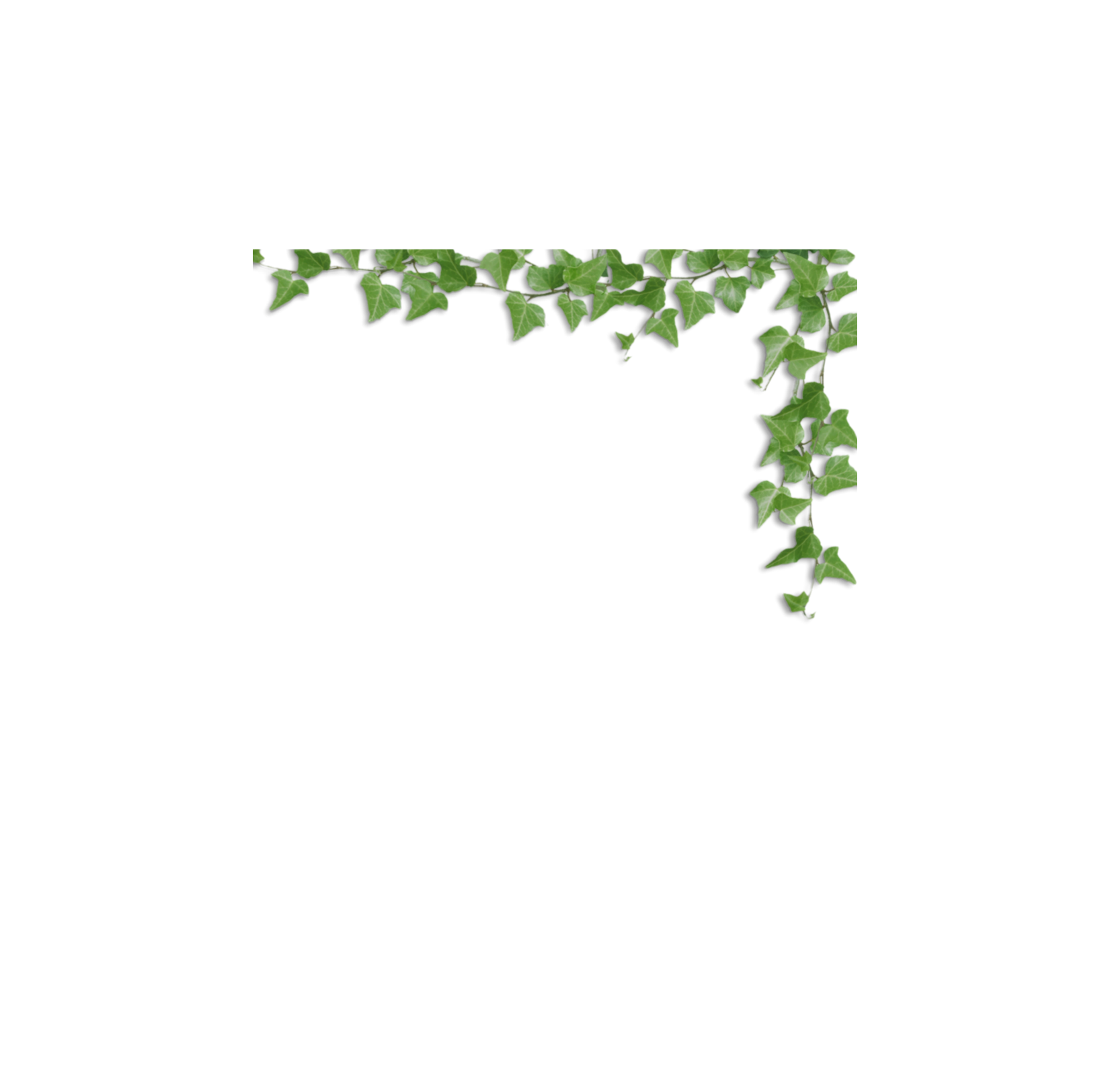 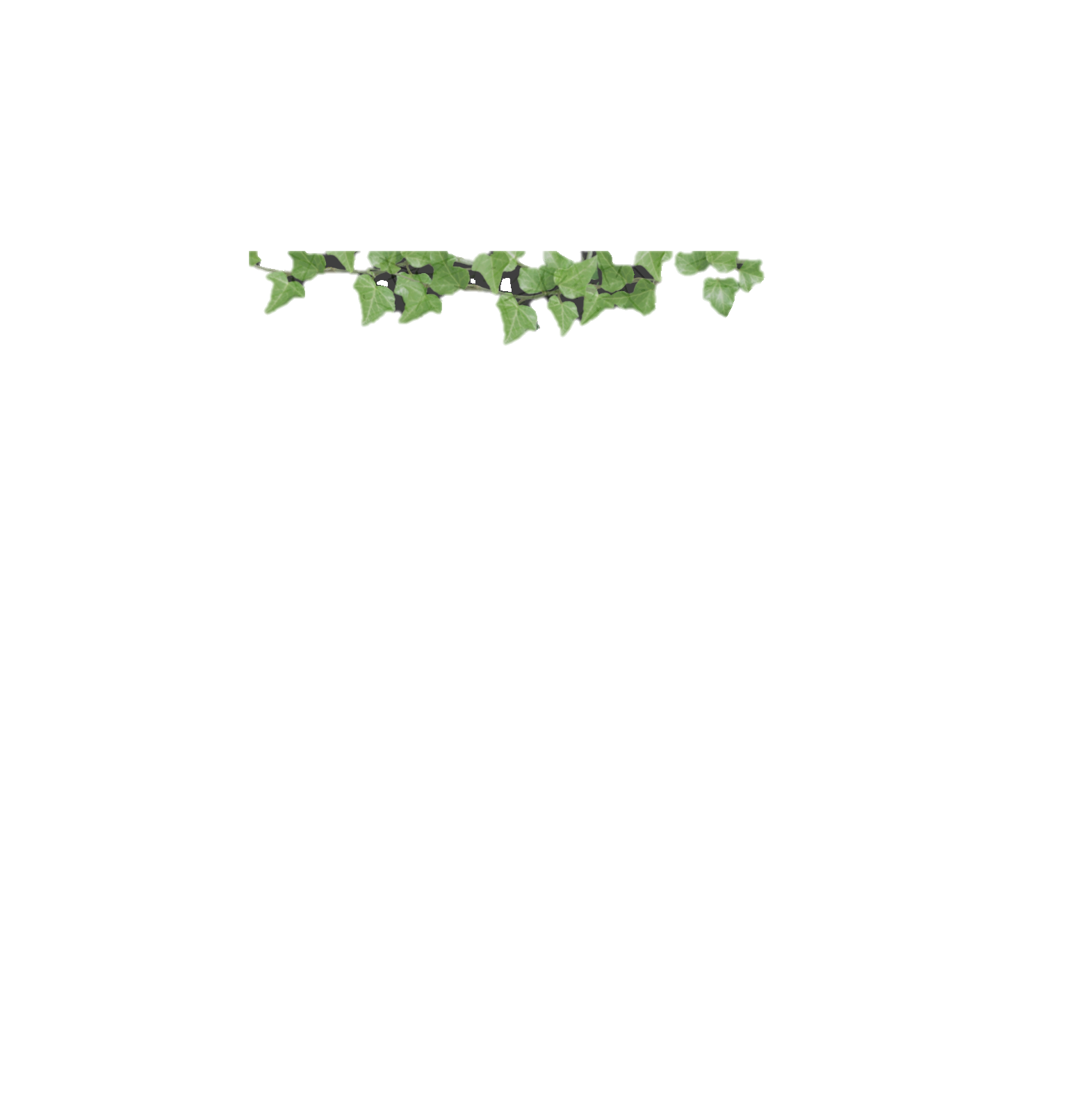 Изрази
ЦРНОРИСЦИ-монаси

УМИЉЕЊЕ-нарочито душевно стање, синтеза страха и љубави, туге и радости. Доминирају
љубав, нада, вјера, усхућење Богом.

ОСКРБИТИ-ожалостити, нанијети бол.

МАНДИЈА-широки горњи монашки огртач
ЈЕЛЕН- фигура из псалмског пјесништва и означава душу која жуди за Богом.

ИПАТ-грч. Заповједник, управник.

МЕСИ-грч. средина, средиште, 
центар(у Светој Гори то је Кареја)

БЛАГОЧАШЋЕ- побожност, права вјера
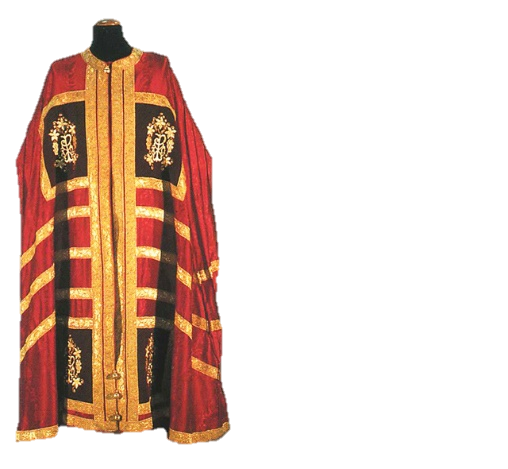 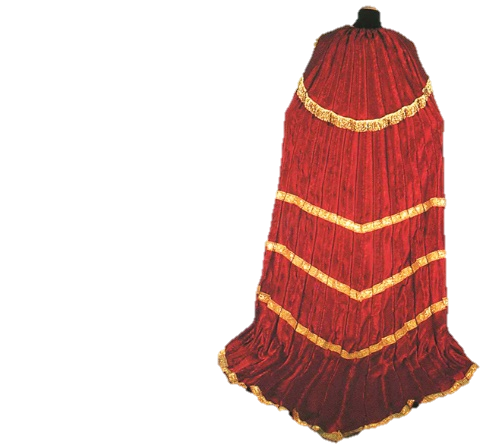 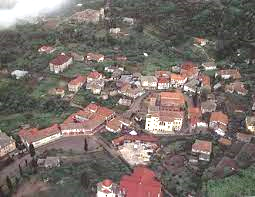 9
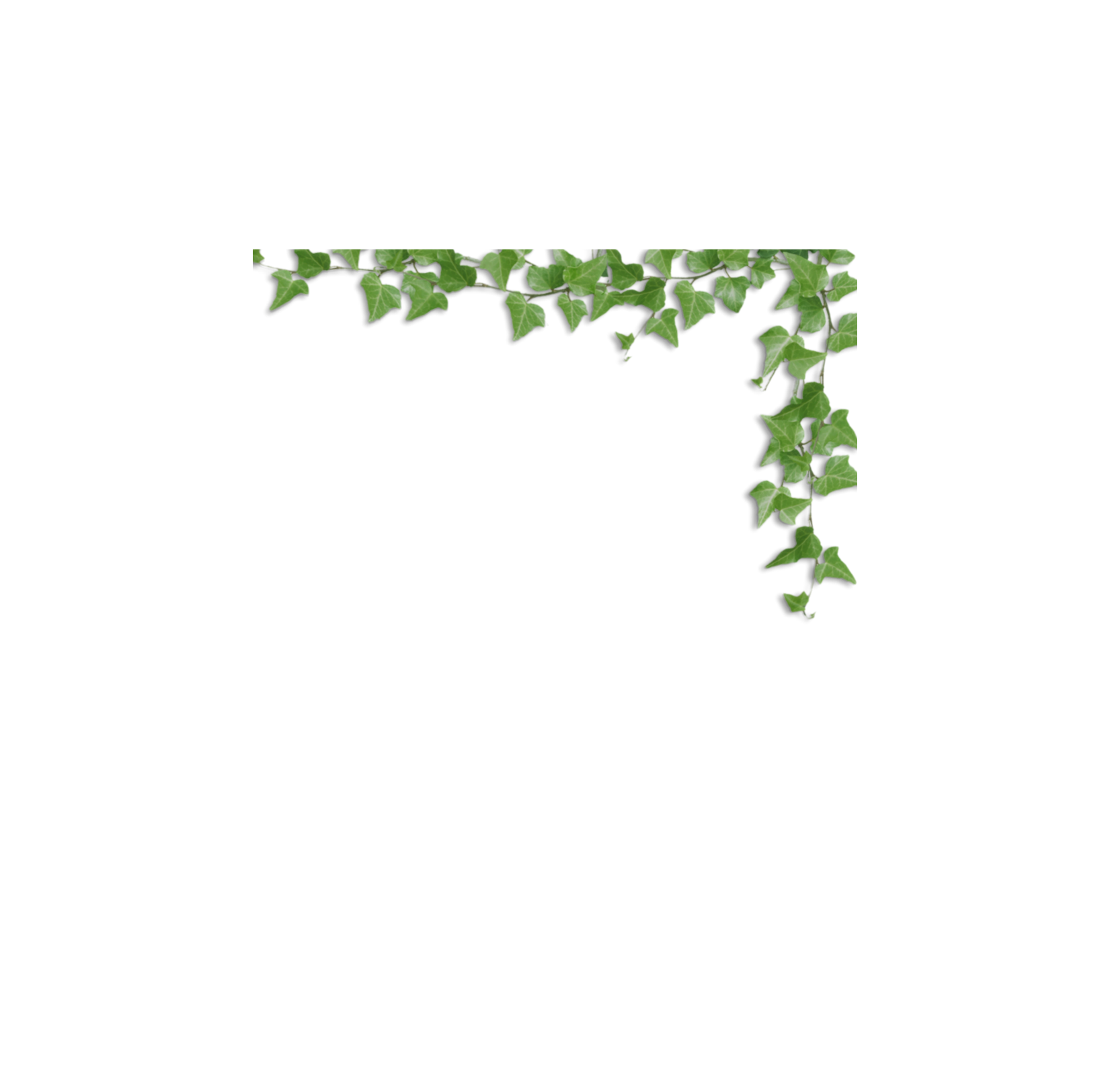 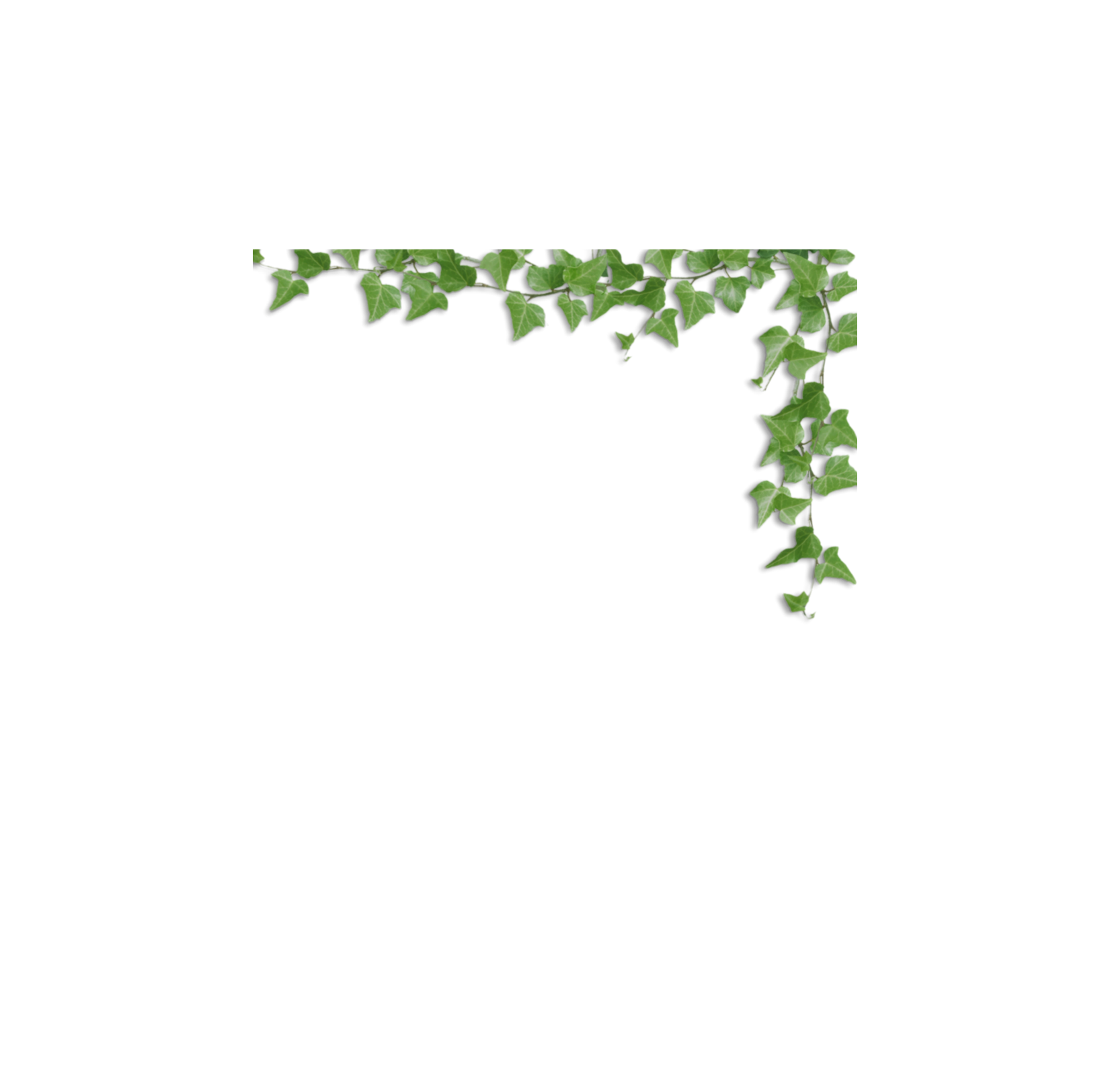 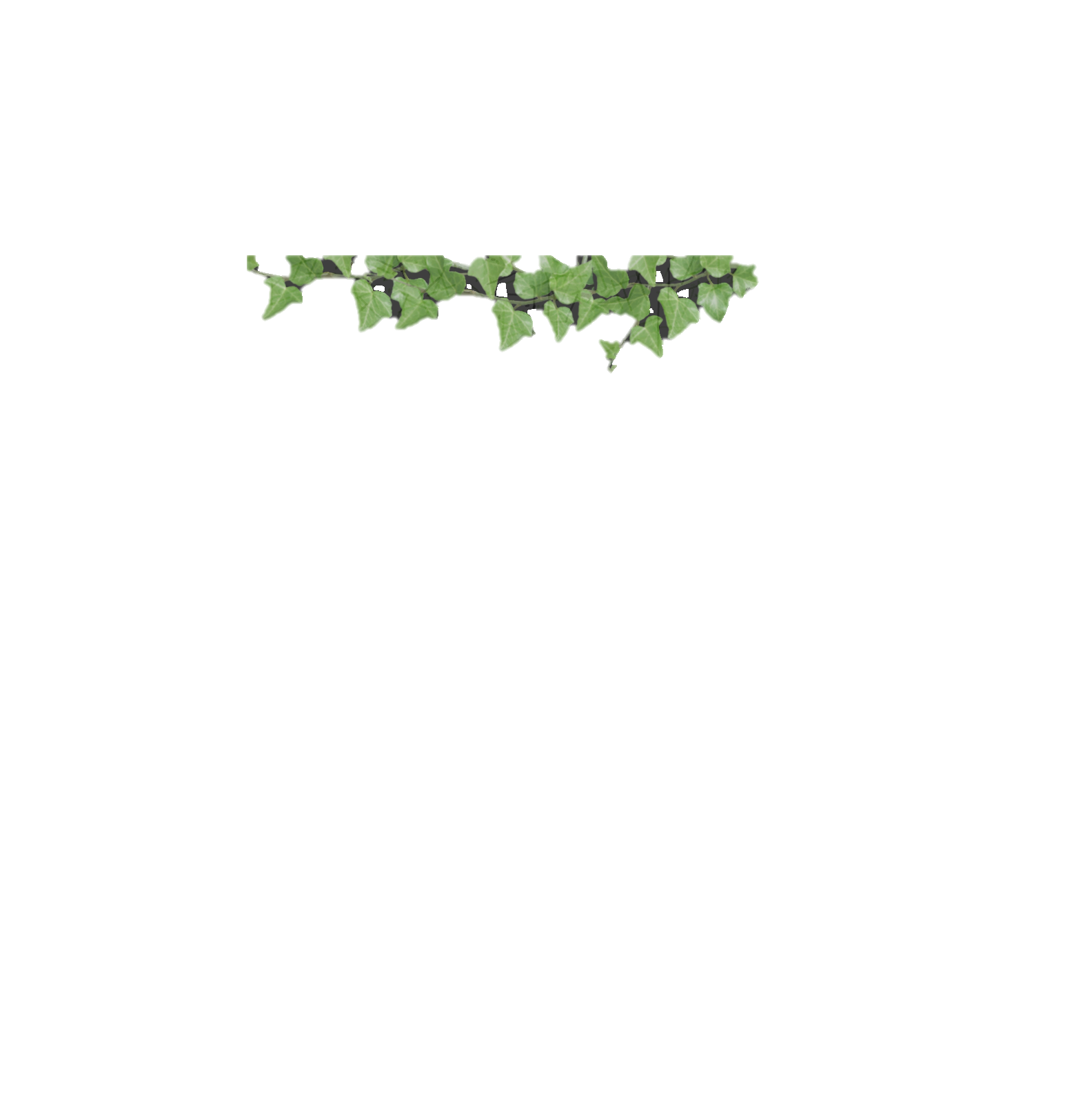 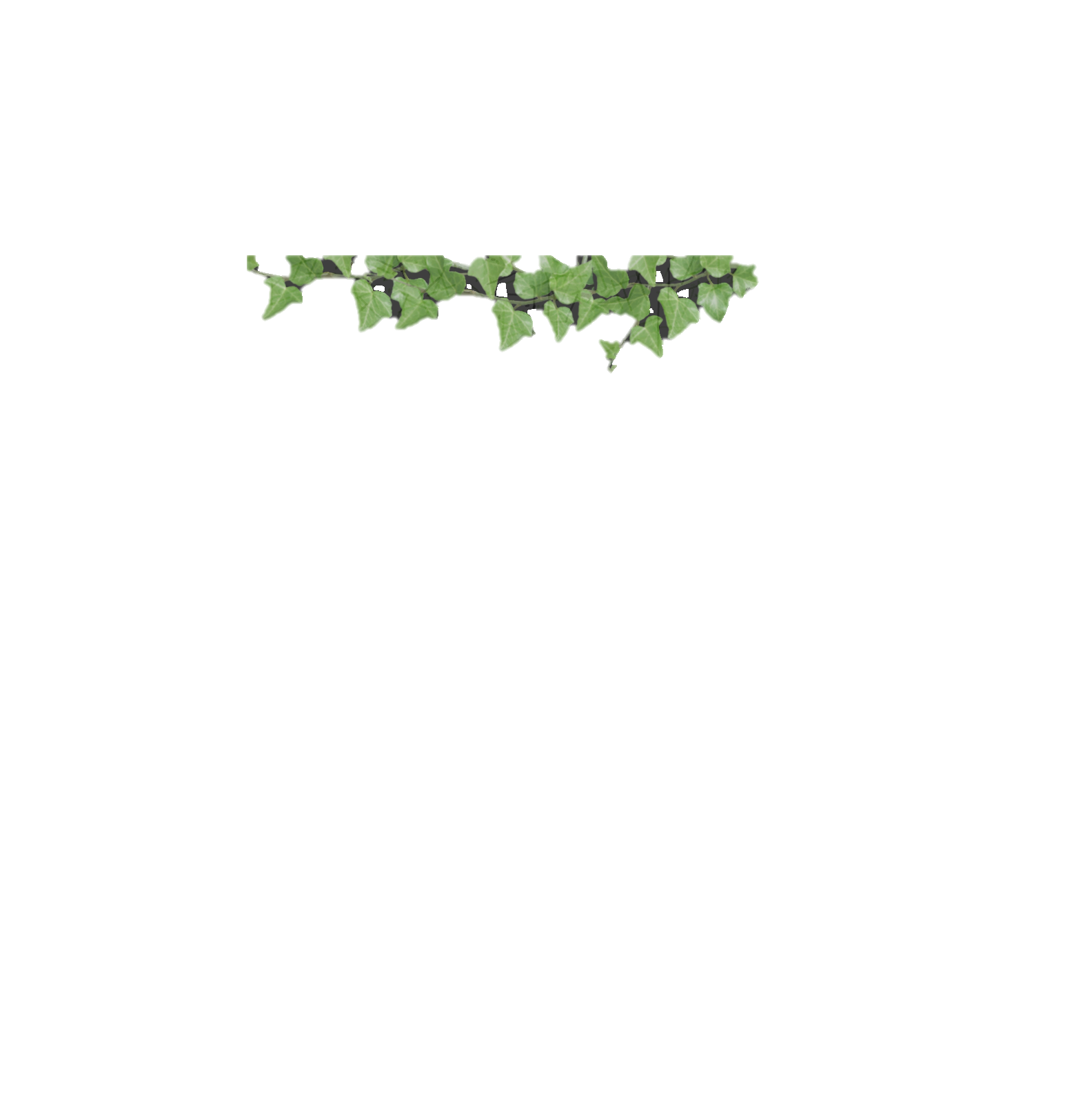 СЛОВЕ-црквенословенски вокатив једнине од ријечи „слово“
ОТРОК- младић
ГОТ-бугарин
АВА- сиријско-армејска ријеч(abbas), која значи „отац“, употребљава се као епитет монаха.
ЕГЗАРХ -изасланик, свештеник са посебним пуномоћјем средишње црквене власти.
ЗАГОРСКА ЗЕМЉА-Бугарска
БИЛО-или клепало je једноставна удараљка, инструмент којим се монаси позивају на дневна богослужења у манастир.
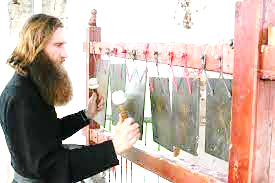 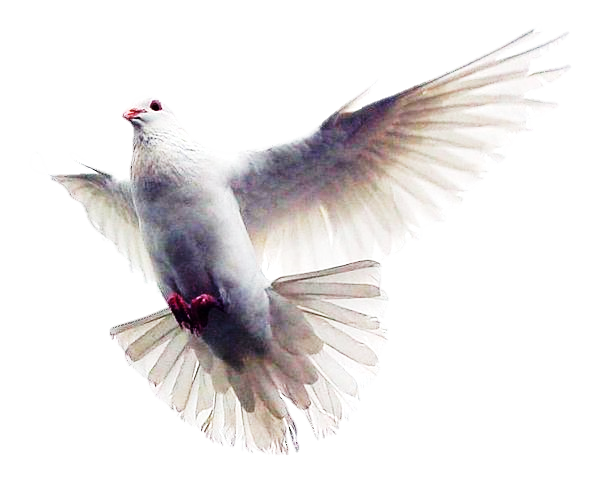 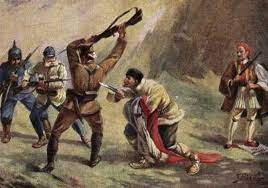 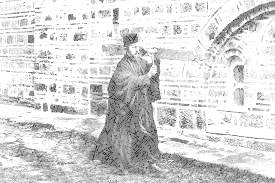 11
12
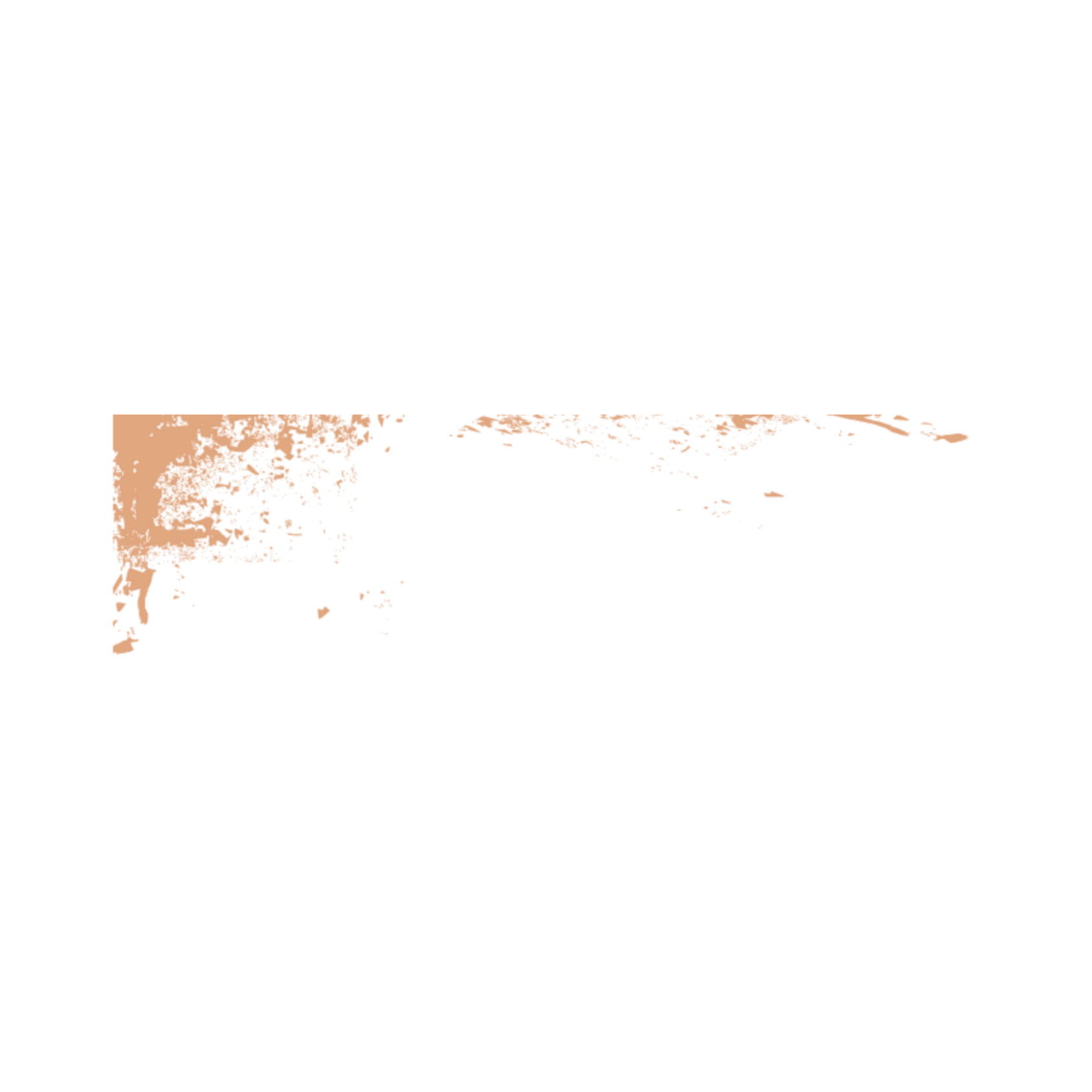 Доментијан
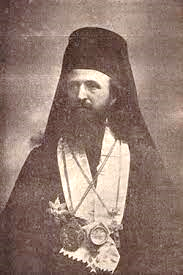 Један од српских богослова, и то можда највећи када је у питању житијна књижевност, јесте хиландарски јеромонах Доментијан. Рођен је послије 1200. год, једно вријеме, након монашења, провео у архиепископији у Жичи. Затим је наставио свој подвижнички живот на Св. Гори. Био је сарадник и духовни ученик св. Саве.
Као врло образован био је јако поштован како на двору тако и у животу Цркве, те управо он добија понуду од краља Уроша I да напише живописе св. Симеона и св. Саве.
13
ХВАЛА НА ПАЖЊИ!